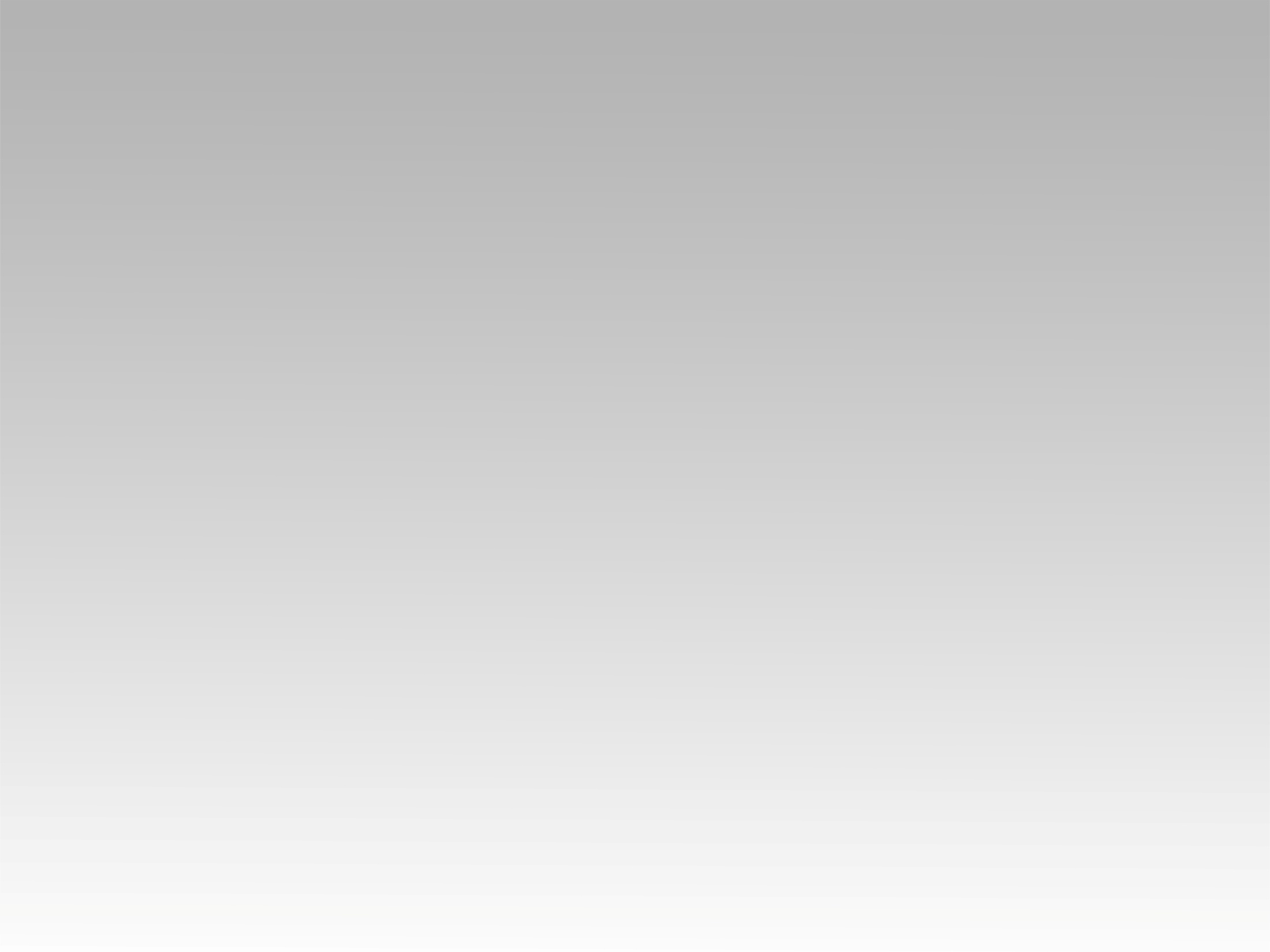 تـرنيـمـة
إحفظني في رضاك
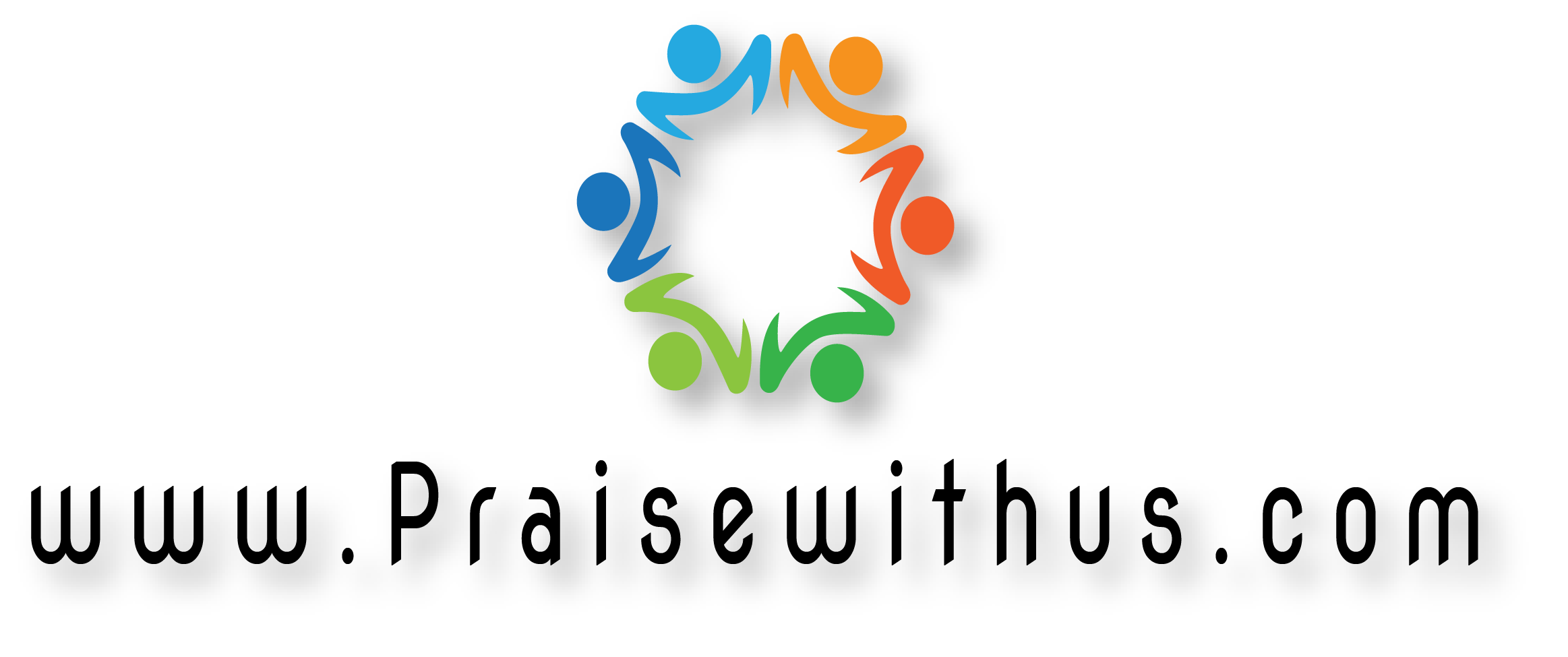 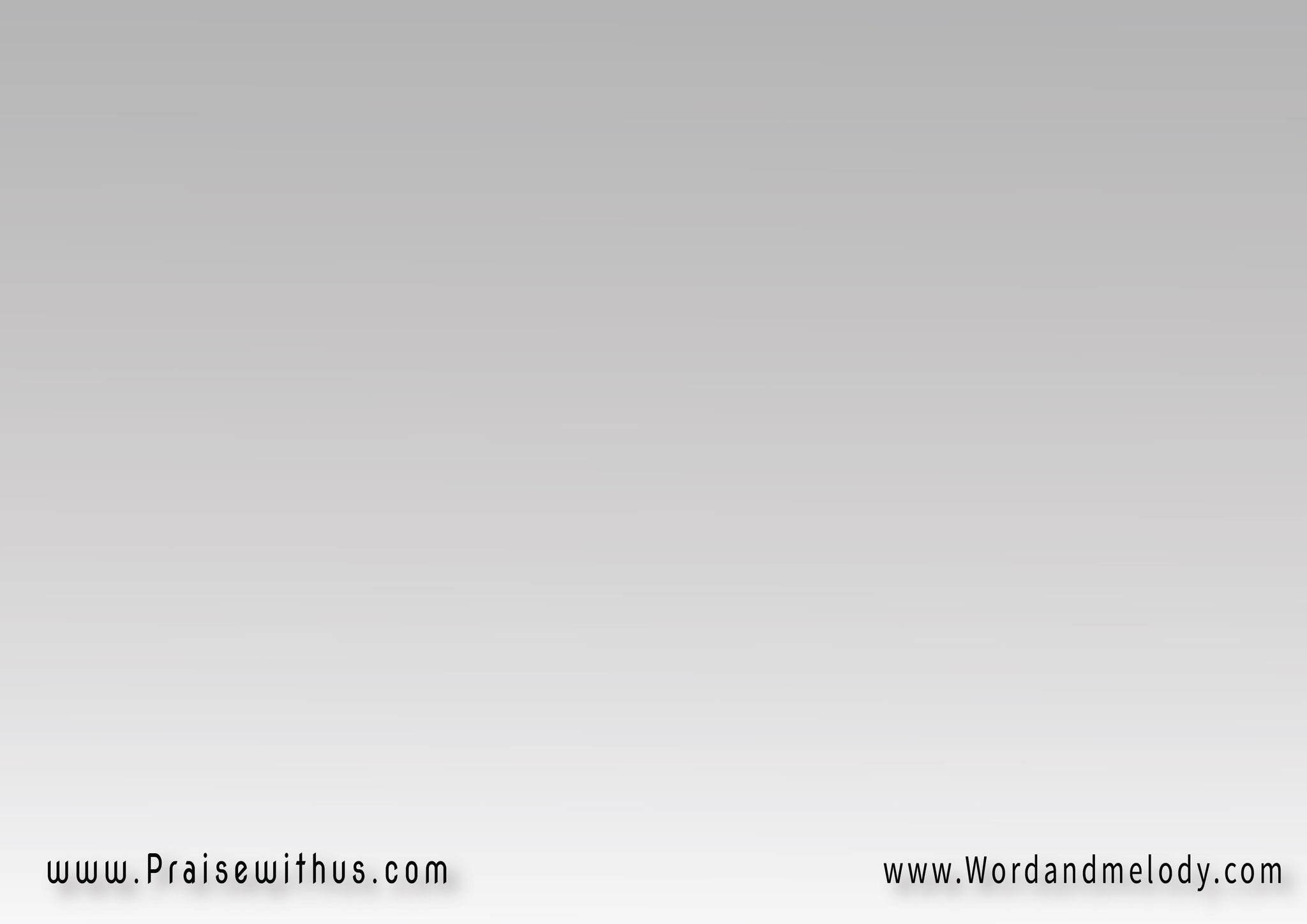 القرار:
إحفظني في رضاك
 باقي أيام عمري
إجذبني من وراك
(إجذبني وأنا أجري)2
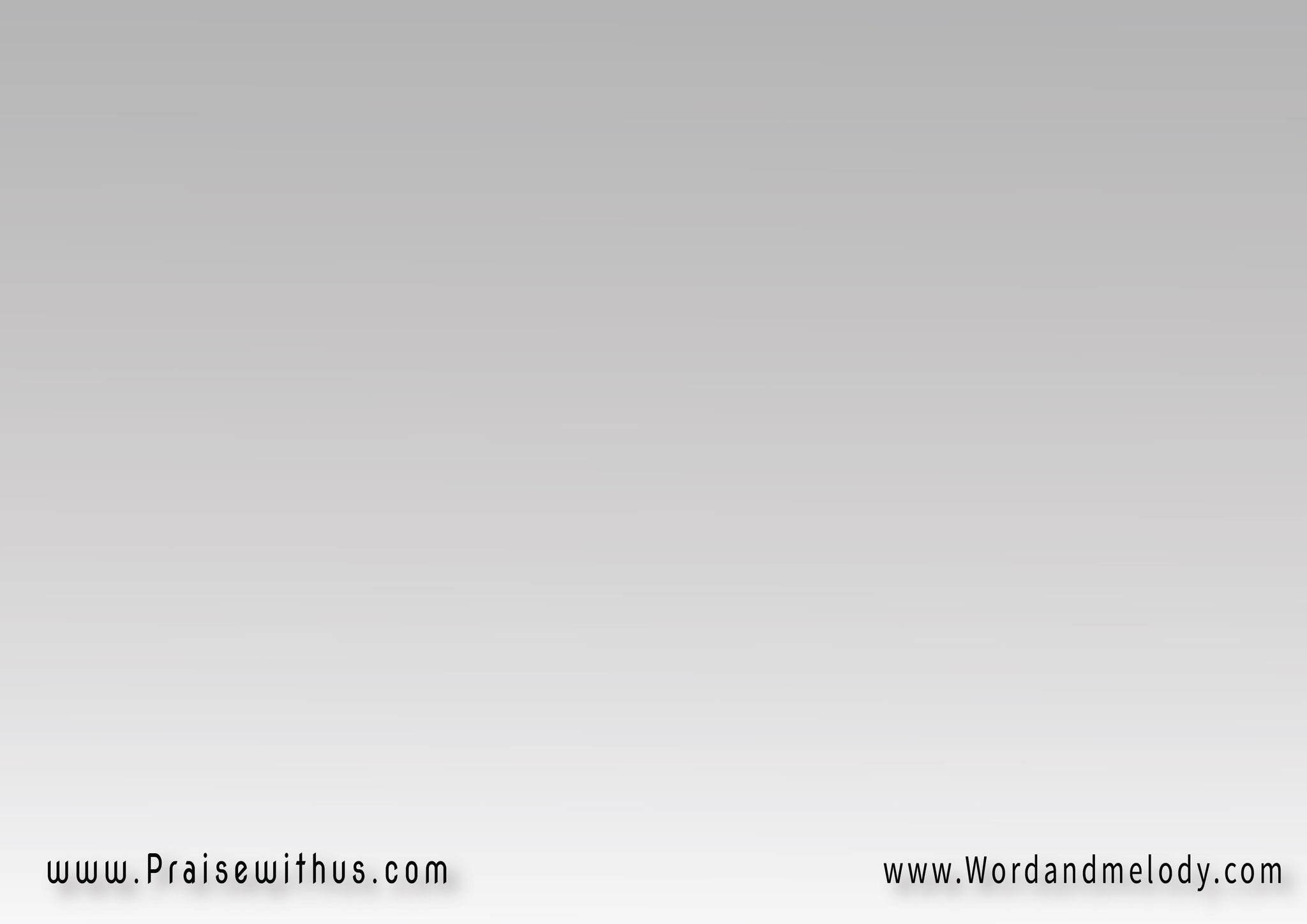 1-
إملأني بالأشواق
 نحوك حبيب قلبي
متى متى أراك
(عند انتهاء دربي)2
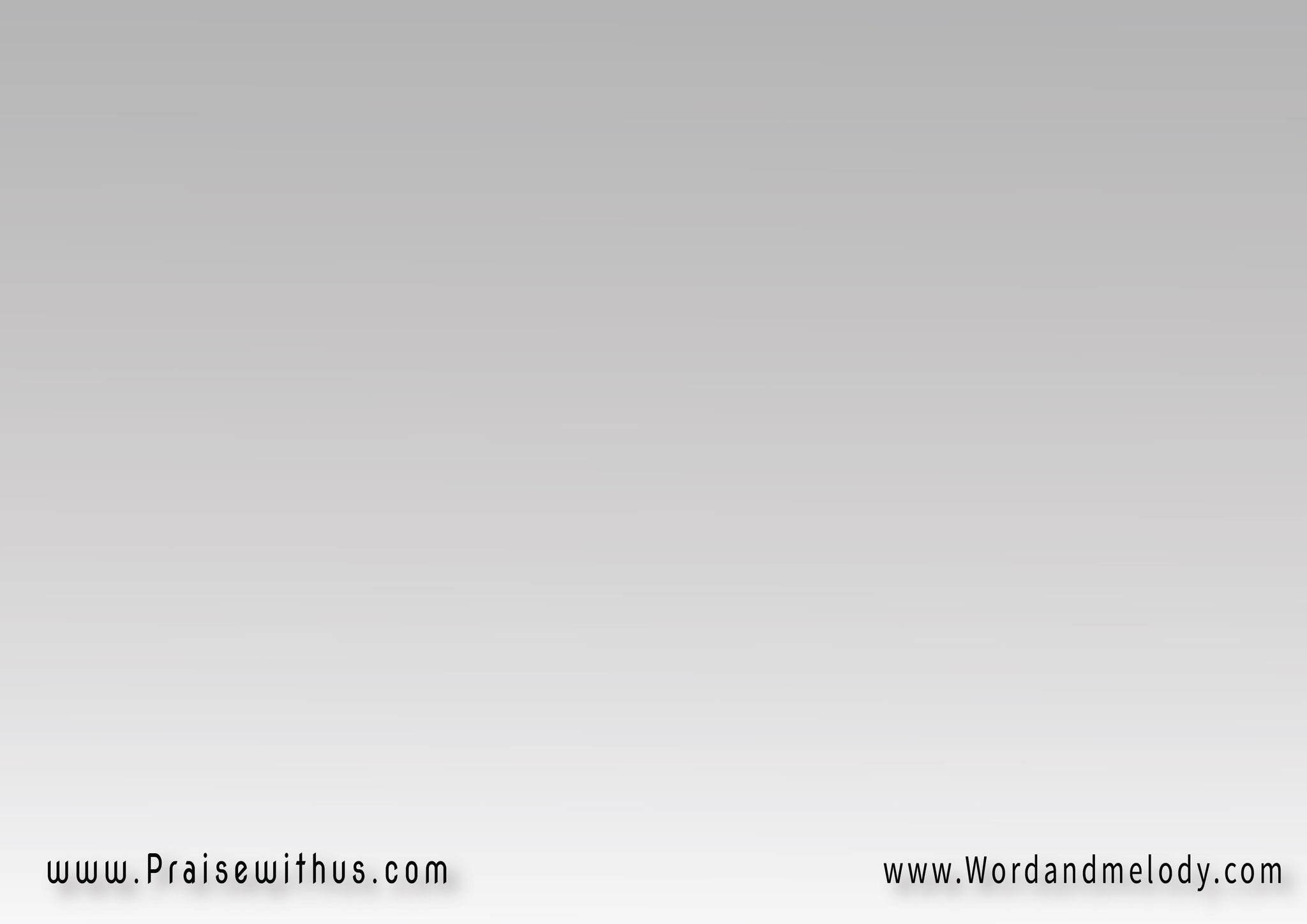 القرار:
إحفظني في رضاك
 باقي أيام عمري
إجذبني من وراك
(إجذبني وأنا أجري)2
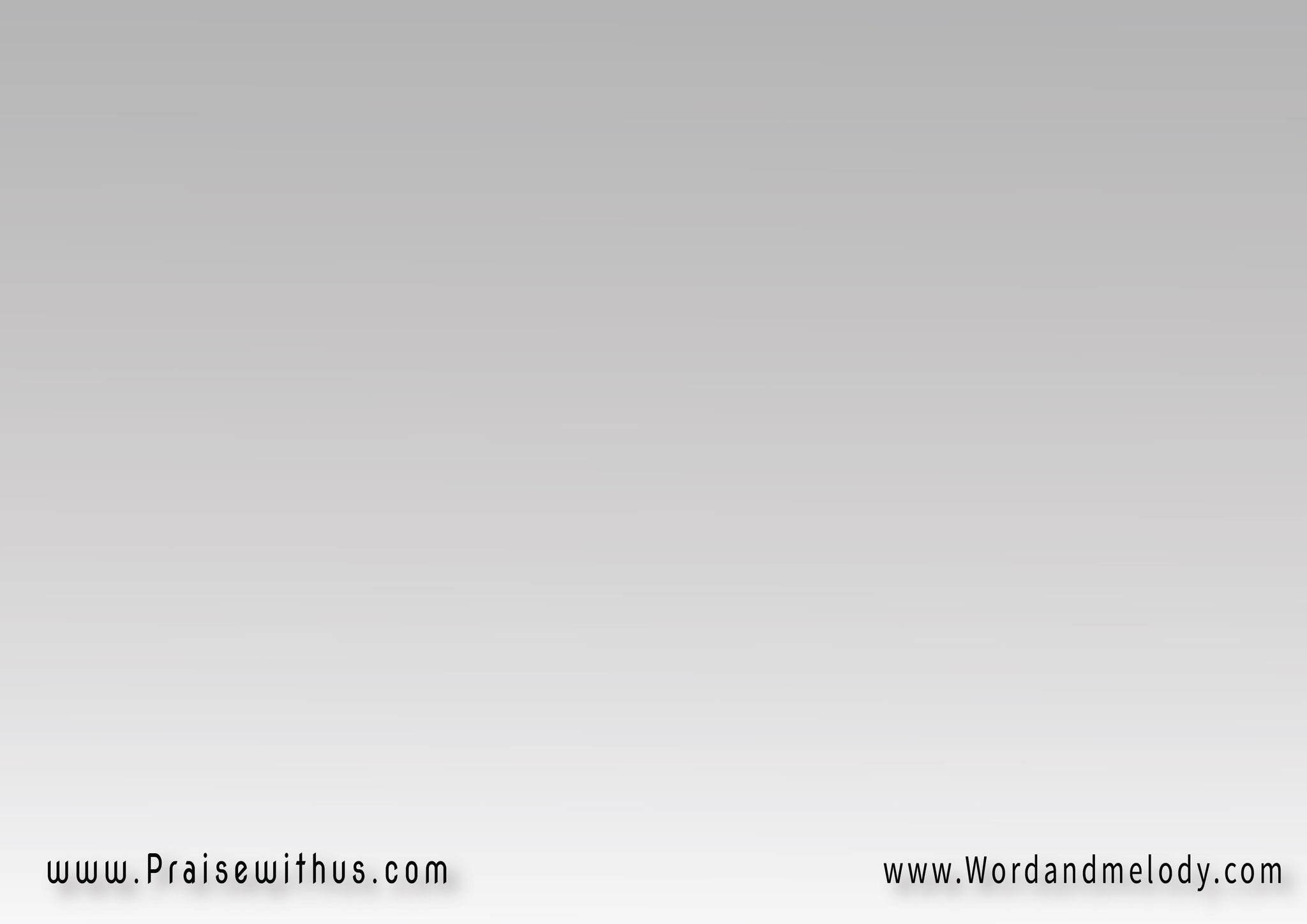 2-
أيقظني للصلوات
عقلني يا ربي
واحمني من الذات
(وكن ينبوع حبي)2
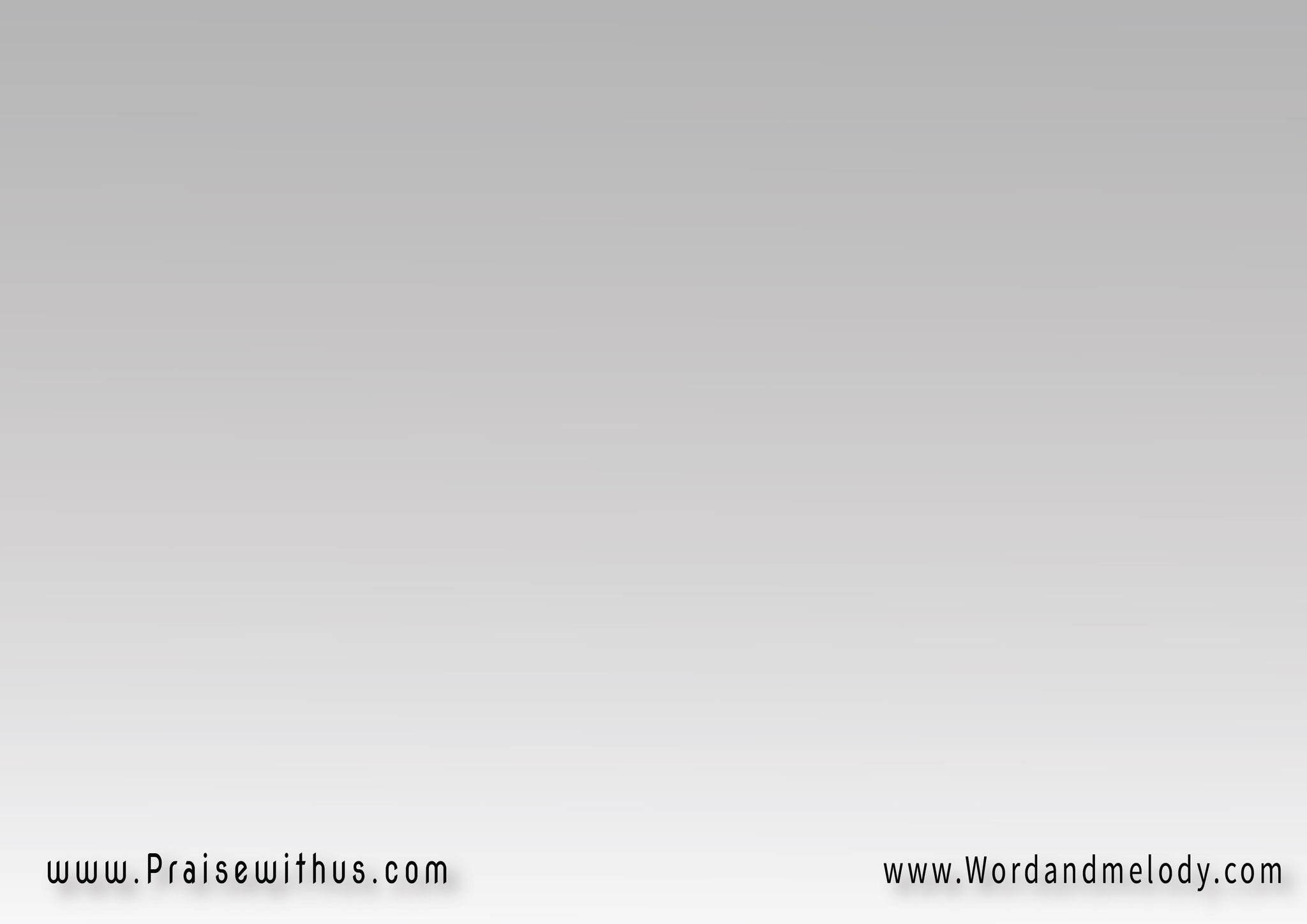 القرار:
إحفظني في رضاك
 باقي أيام عمري
إجذبني من وراك
(إجذبني وأنا أجري)2
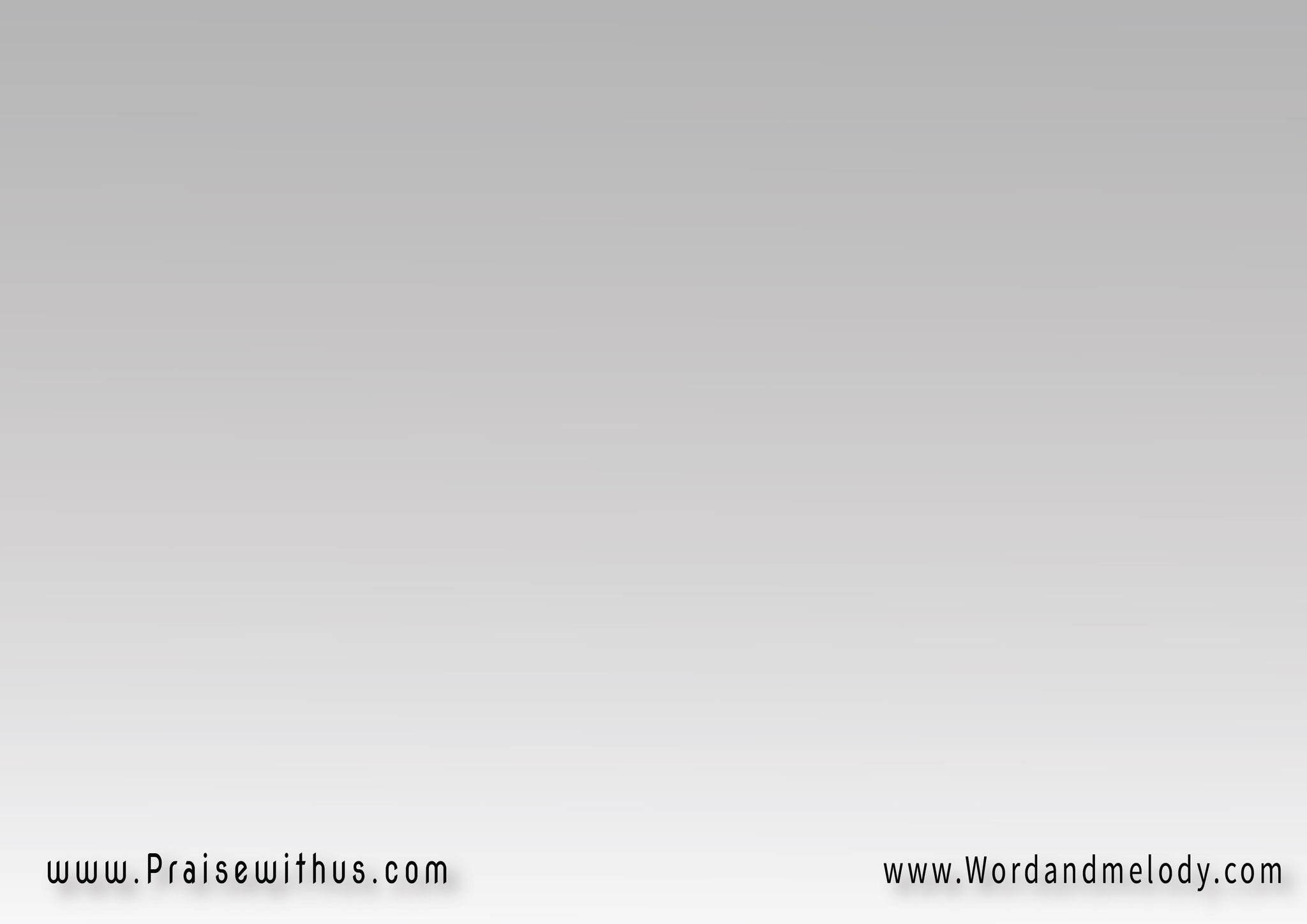 3-
يا ساكن في علاك
يا من له أَمري
قد قلت لا أنساك
(من مسك مس عيني)2
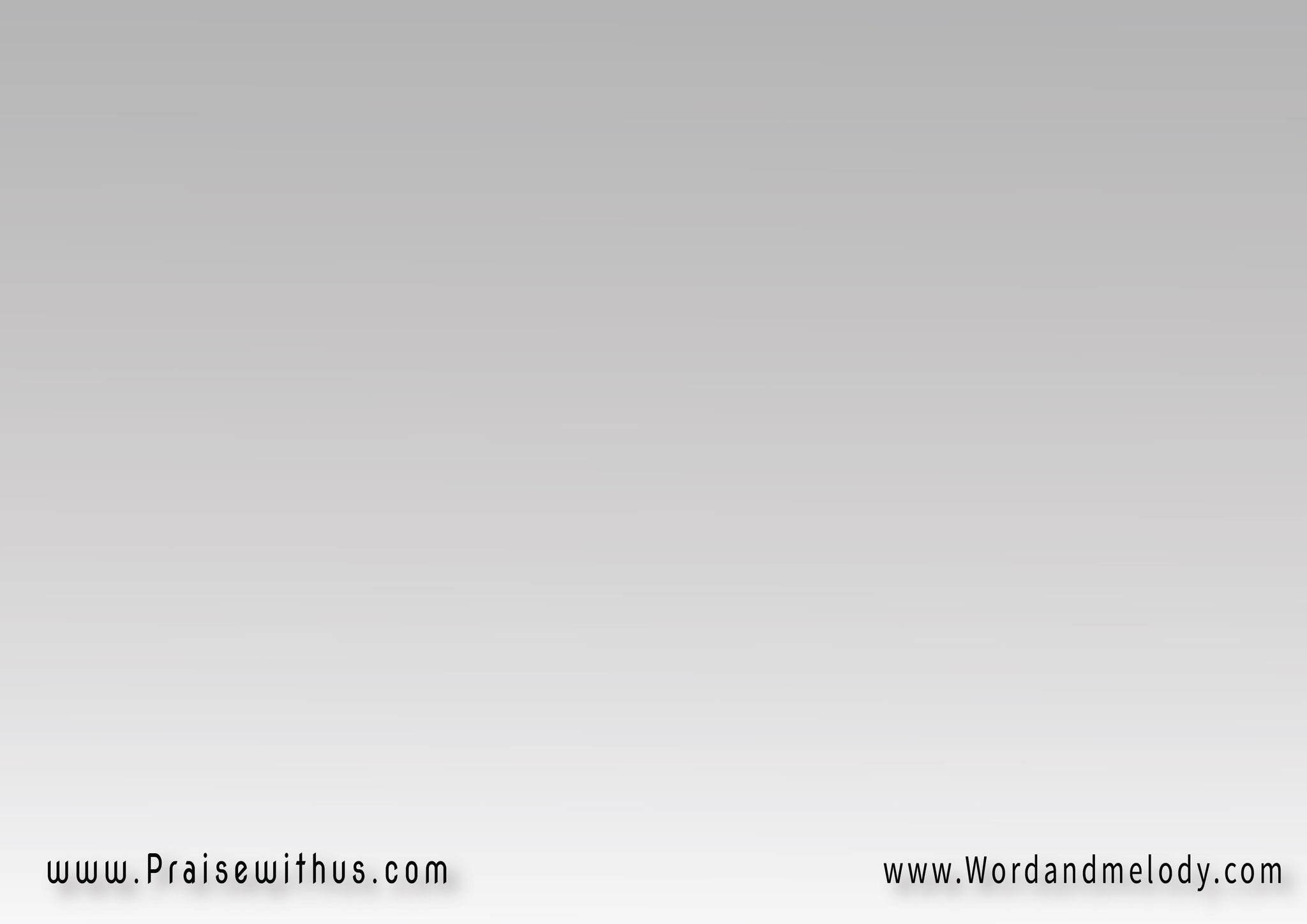 القرار:
إحفظني في رضاك
 باقي أيام عمري
إجذبني من وراك
(إجذبني وأنا أجري)2
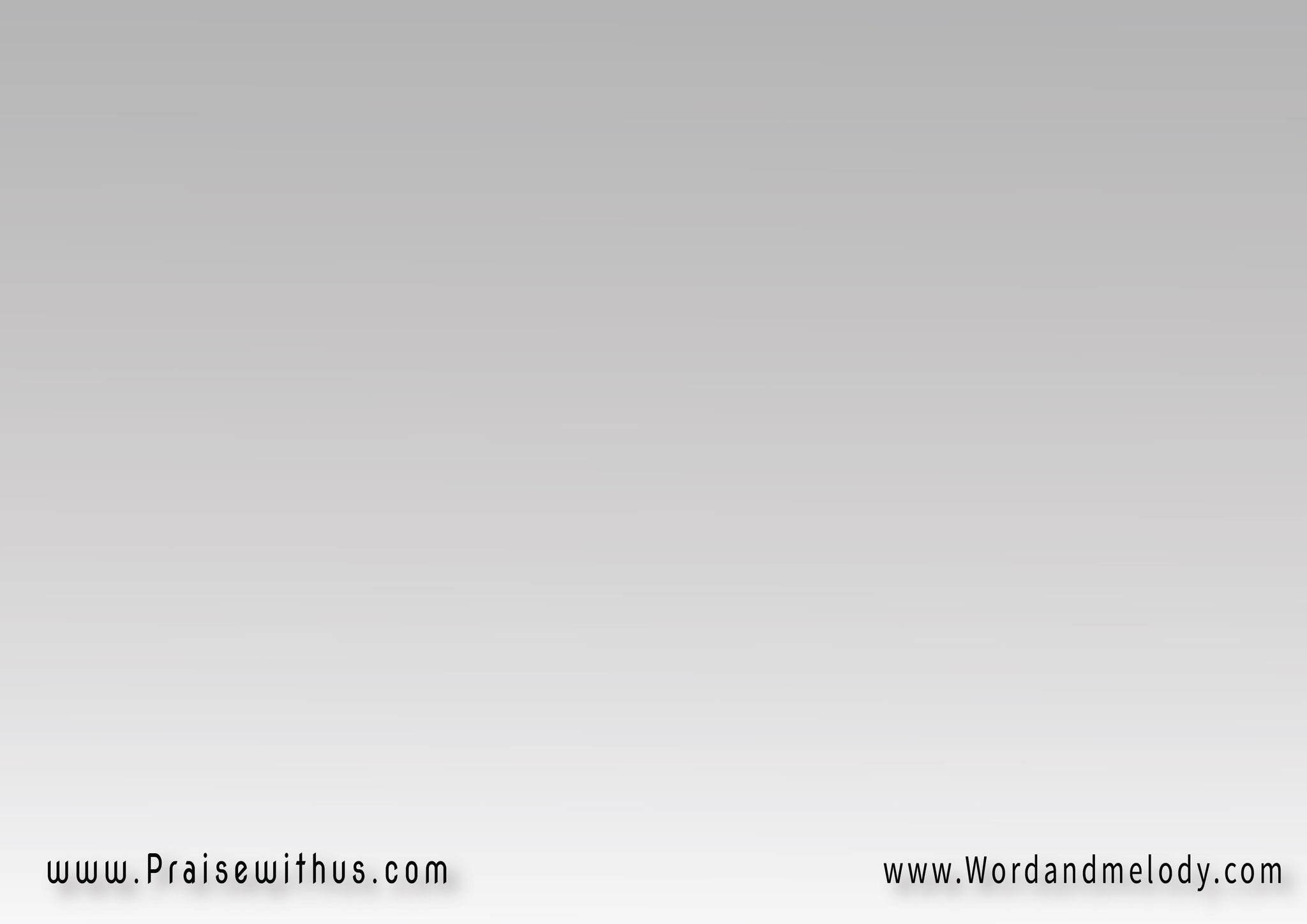 4-
هيئني للبركات
 اسكب سكيب حبك
وانس كل اللي فات
(ها يدي أضعها في يدك)2
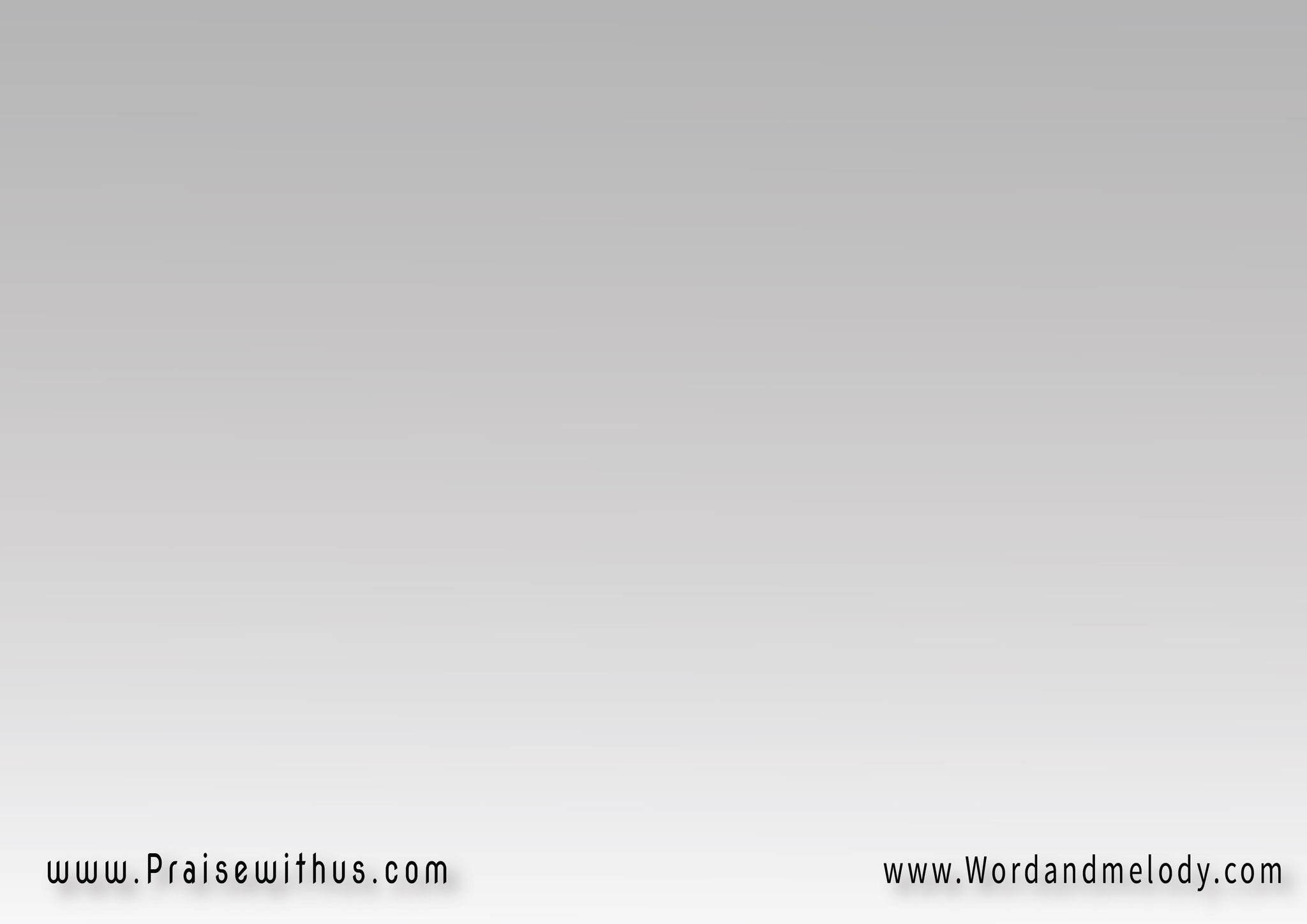 القرار:
إحفظني في رضاك
 باقي أيام عمري
إجذبني من وراك
(إجذبني وأنا أجري)2
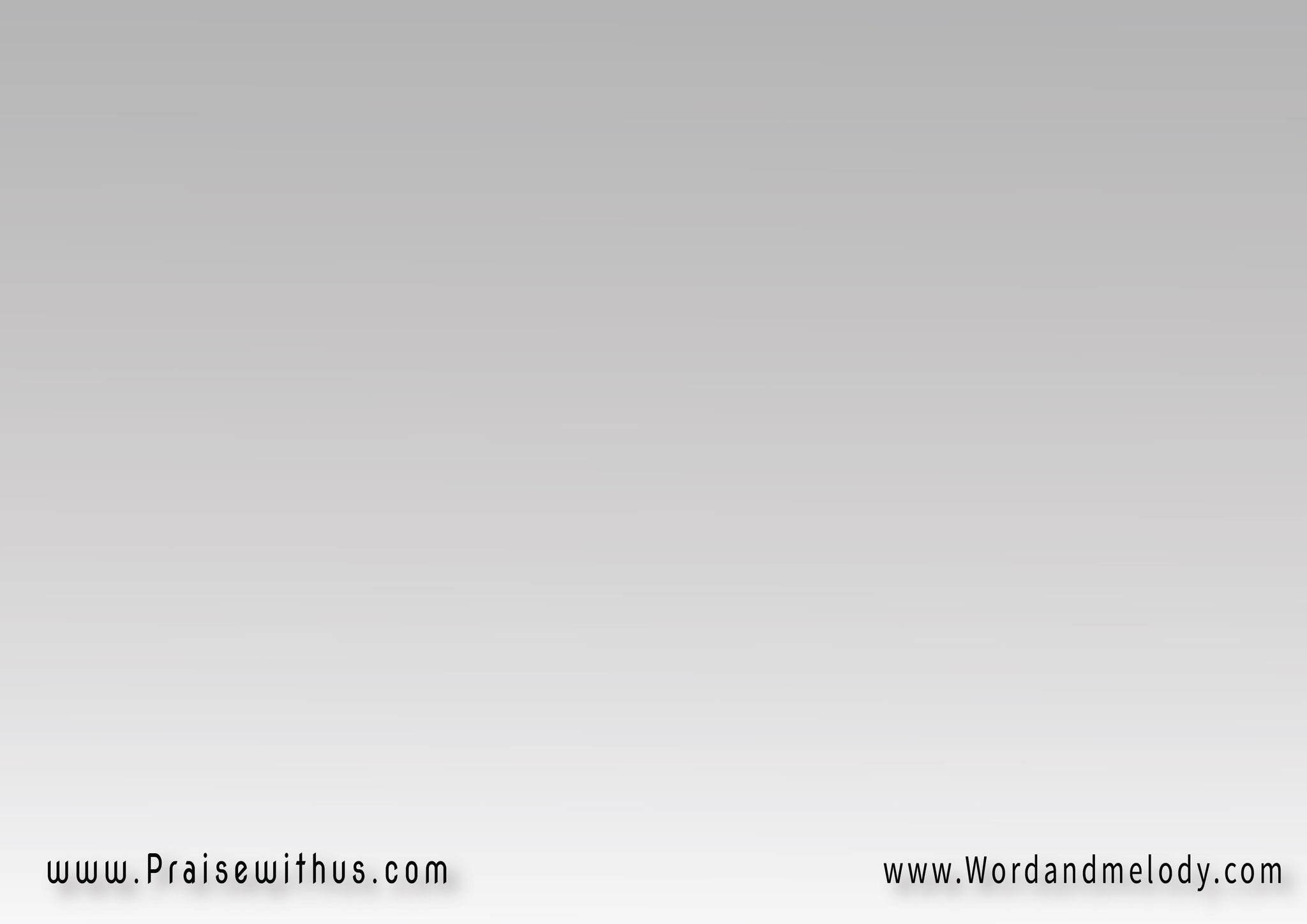 5-
لن أطلقك يا يسوع
ما لم تباركني
ولا هارضى بحالة الجوع (فتعال وأشبعني)2
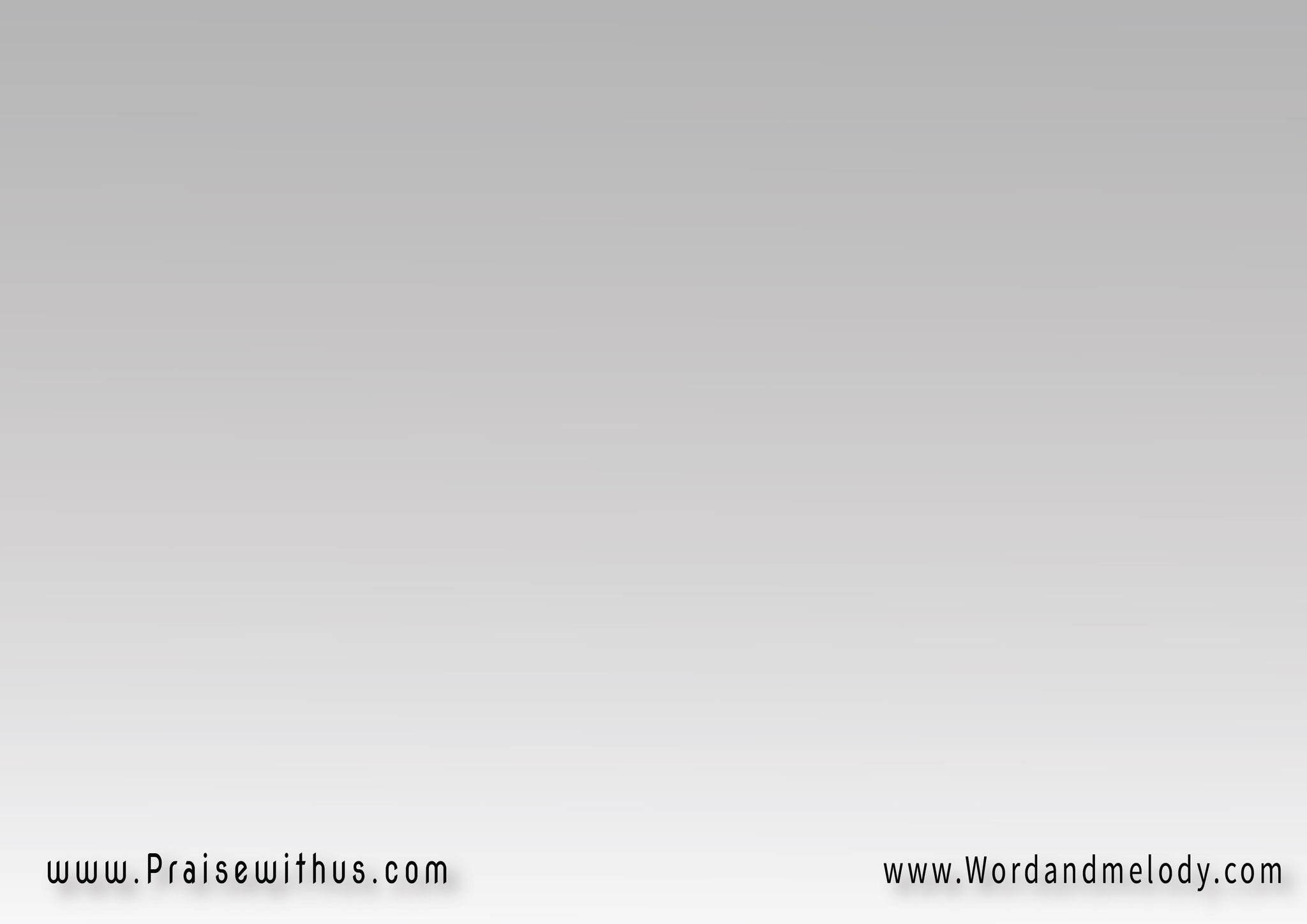 القرار:
إحفظني في رضاك
 باقي أيام عمري
إجذبني من وراك
(إجذبني وأنا أجري)2
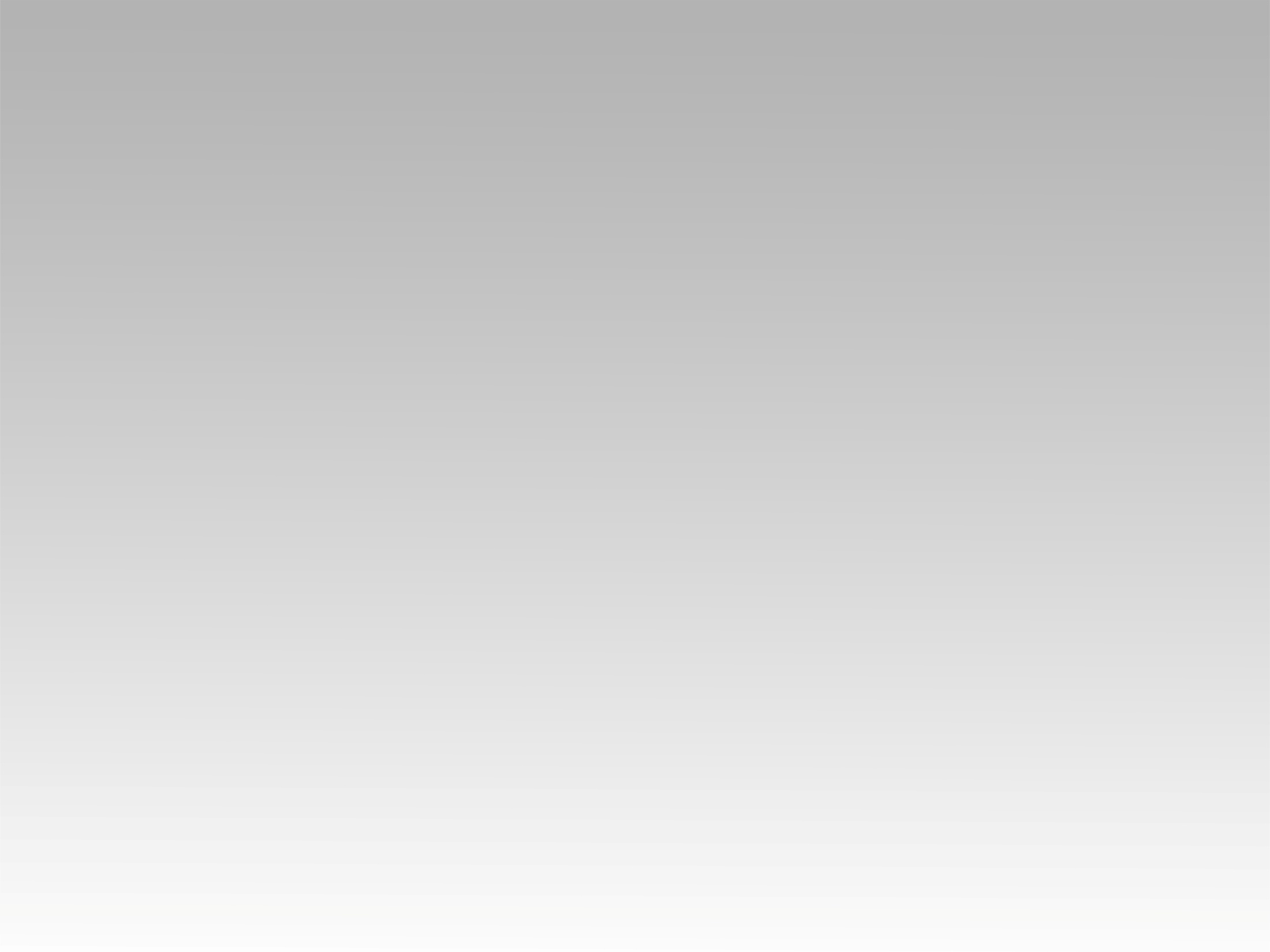 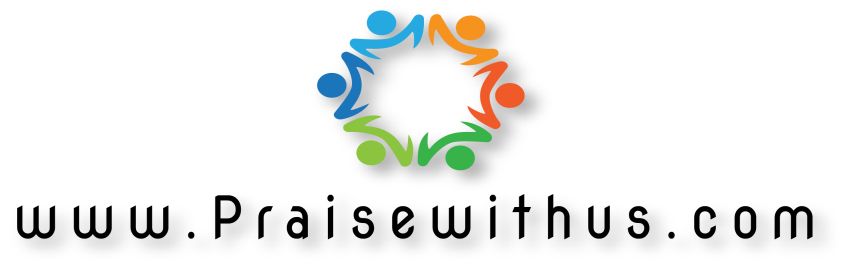